CSE 121 – Lesson 3
Miya Natsuhara
Autumn 2023
Music: 121 23au Lecture Tunes 🌦️
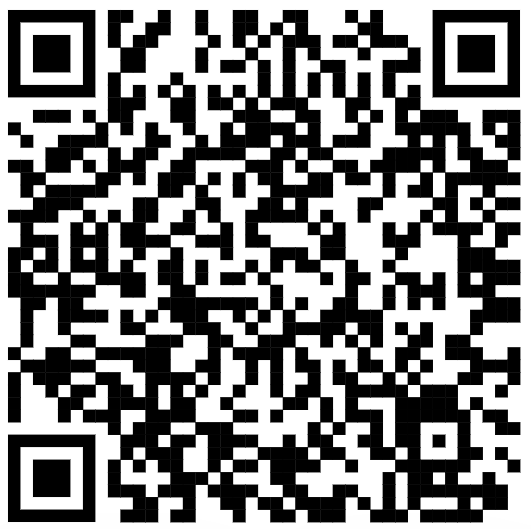 TAs: 







TreySebastian
Annie
Jasmine
Christian
Lucas
Logan
Jacob
Christina
Colton
Janvi
Arkita
Vidhi
Ritesh
Hibbah
Julia
Sahej
Anju
Jonus
Lydia
Luke
Andras
Archit
Ayesha
Vinay
Maria
Shreya
Andy
Nicolas
Shayna
Hannah
Aishah
Kriti
Minh
Vivian
Nicole
Simon
Jessie
Lydia
Yijia
sli.do #cse121
Announcements, Reminders
C0 was due on Wednesday 
P0 was released on Wednesday and is due Tuesday, October 10
This will be our typical schedule for assignments!
Quiz 0 scheduled for October 19 (about 2 weeks away)
More details about quizzes will be released in the coming week
2
(PCM) Variables
Now that we know about different types and data, we can learn about how to store it! 
Java allows you to create variables within a program. A variable has
A type
A name
(Potentially) a value it is storing
Declaration:    int x;
Initialization:   x = 30;

Or all in one line: 
	int x = 30;
3
(PCM) Variables
Notice – this doesn't really make any mathematical sense! 
That's because, in Java, = is assignment, not equality!
They’re made to be manipulated, modified, re-used!

int myFavoriteNumber = 7;
int doubleFV = myFavoriteNumber * 2; 
myFavoriteNumber = myFavoriteNumber + 3;
4
[Speaker Notes: declare and initialize
Arithmetic with variables and place into another one
A variable… varies! It can change value. 
Use one variable to set another one: it’s possible!]
New Operators!
myFavoriteNumber = myFavoriteNumber + 3;
This type of pattern is so common, we have an even shorter way we can write it! 

myFavoriteNumber += 3;
You can do the same for -=, *=, /=, and %=
And there are even shorter versions for incrementing and decrementing! 	myFavoriteNumber++;	myFavoriteNumber--;
5
What do a, b, and  c hold after this code is executed?

int a = 10;
int b = 30;
int c = a + b;
c -= 10;
a = b + 5;
b /= 2;
10, 30, 40
35, 15, 30
35, 15.5, 30
20, 15, 30
6
(PCM) Strings and chars
String = sequence of characters treated as one, yet can be indexed to get individual parts
Zero-based indexing 💣


Side note: new data type! 
char, represents a single character, so we use single quotes
Strings are made up of chars!
7
[Speaker Notes: Bomb = indexing issues can be source of many errors! Fence-post life.]
(PCM) String Methods 	Usage: <string variable>.<method>(…)
8
[Speaker Notes: Bomb = may get error if indexing int is out of bounds (e.g. negative index, or larger than the length of the string)
Safety guy = should return without error in usual case]
Suppose s contains the String "bubble gum". Which option below would result in s containing "Gumball" instead?
s.substring(7) + "ball";
s = s.substring(7, 9) + "ball";
s = s.charAt(7).toUpperCase() + "ball";
s =   s.substring(7, 8).toUpperCase() + s.substring(8) + "ball";
s =   s.substring(7, 8).toUpperCase() + s.substring(7, 10) + "ball";
9